Účtování na finančních účtech
Pokladna 
Ceniny 
Účet peníze na cestě
Bankovní účty
Druhy úvěrů
Vzorový příklad
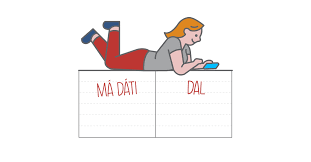 Pokladna a běžný účet
Účet Pokladna 211
Účtuje se zde pohyb peněz v hotovostní formě, a to na základě příjmových a výdejových dokladů (PPD a VPD)
Zodpovídá za ně pokladník
Pokladník
osoba starší 18 let
osoba s čistým trestním rejstříkem
Povinnosti pokladníka
příjem a výdej peněz
vyhotovení pokladních dokladů
vedení pokladní knihy
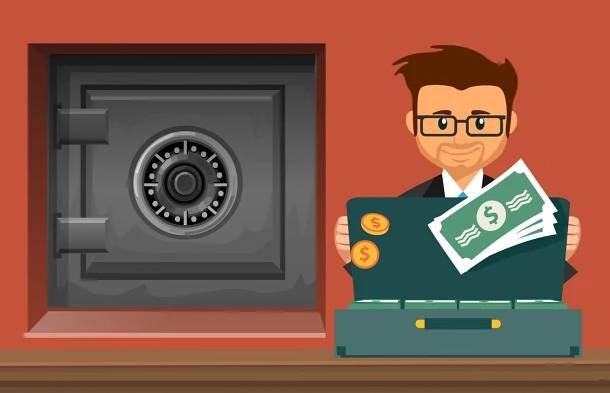 Inventarizace pokladny
Jde o konfrontaci stavu hotovosti v pokladně se stavem evidovaným v pokladní knize, přičemž lze zjistit:
shodu
manko – hradí ho v plné výši pokladník na účet 569 – Manka a škody na finančních účtech
přebytek – účtuje se na účet 668 – Ostatní finanční výnosy
Valutová pokladna
Pokud má účetní jednotka tuto pokladnu, účtuje se v ní stejně jako v pokladně korunové
Peněžní částky musí být vyjádřeny v tuzemské i zahraniční měně
Analytická evidence se vede podle jednotlivých druhů měn (euro, dolary …)
Pro přepočet na české koruny se používají:
Denní kurzy platné v den uskutečnění účetní operace (kurz ČNB)
Pevné kurzy – platí pro určité období a jsou dány vnitropodnikovou směrnicí
Uzávěrka valutové pokladny
probíhá k 31.12
konečný zůstatek se přepočítává kurzem ČNB platným k 31.12 a zúčtovávají se kurzové rozdíly:
kurzová ztráta na účet 563
kurzový zisk na účet 663
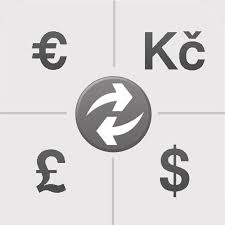 Účet ceniny 213
Ceniny jsou zvláštním druhem finančního majetku, který je charakteristický tím, že je na něm vytištěná jeho nominální hodnota
Známe tyto druhy:
Kolky
Poštovní známky
Dálniční známky
Stravenky
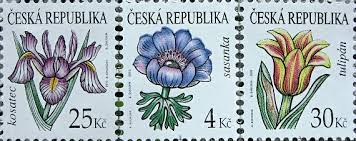 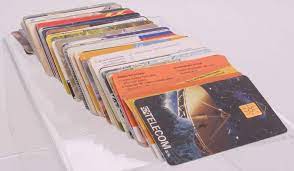 Účtování cenin do spotřeby
Na účet 518 se účtují  poštovní známky
Na účet 538 se účtují kolky a dálniční známky
Stravenky se účtují:
Na účet 527 zákonné sociální dávky (55 %)
Na účet 335 pohledávky za zaměstnanci (45 %)
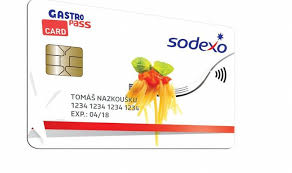 Účet Peníze na cestě
Jedná se o fiktivní spojovací účet, který řeší časový nesoulad mezi účetními doklady: 
Pokladními doklady a bankovními výpisy
Bankovními výpisy 2 účtů téže firmy
  Bankovním výpisem běžného a úvěrového účtu
Na konci účetního období je roven 0
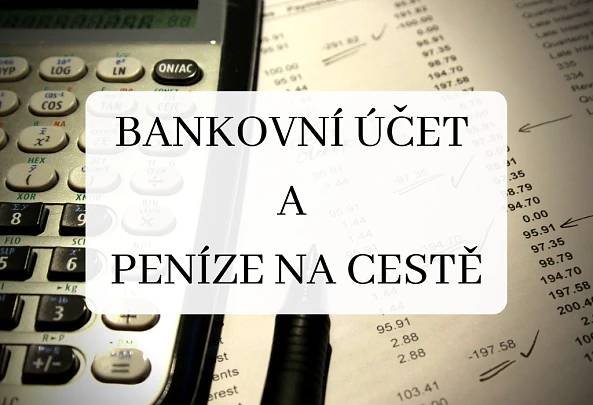 Bankovní účty
Slouží pro bezhotovostní bankovní styk
Dokladem je bankovní výpis
Banka si účtuje poplatky – účet 568 – Ostatní finanční náklady
Vlastník účtu získá úroky z vkladu – účet 662 - úroky
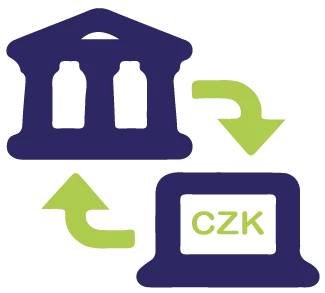 Druhy účtů
Běžný účet 
Na tomto účtu má účetní jednotka peníze pro běžný provoz 
Zůstatek je vždy na MD 
Kontokorentní účet
Zůstatek může být pasivní (D)
Firma má daný úvěrový rámec (limit), v němž může čerpat krátkodobý úvěr
 Devizový účet
Účet je veden v cizí měně
Pro potřeby se používají kurzy
Termínované a spořící účty 
Mají lepší úročení
Devizový účet a kurzy
Denní – platí v den uskutečnění
Pevné – platí pro určité období
V den účetní uzávěrky je nutno přepočítávat zůstatek kurzem platným k 31.12. a zaúčtovat kurzové rozdíly (účet 563 – kurzová ztráta, účet 663 – kurzový zisk)
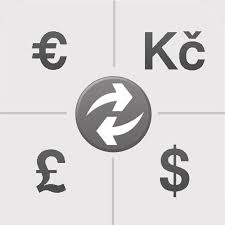 Úvěrové účty
Podkladem pro účtování je výpis z úvěrového účtu
Banka si účtuje úrok – účet 562 – úroky
Typy dle splatnosti:

Krátkodobé – do 1 roku, účet 231 – krátkodobé bankovní úvěry
Dlouhodobé – nad 1 rok, účet 461 – bankovní úvěry
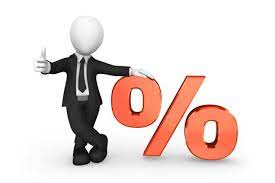 Druhy úvěru
podle toho, kdo je poskytuje:
bankovní  x  obchodní
podle toho komu se poskytuje:
firmám x občanům x státu a obcím x mezibankovní  úvěry
podle doby splatnosti:
krátkodobé (do 1 r.) x dlouhodobé (nad 1 rok ) 
podle účelu: 
provozní x investiční 
další druhy úvěrů:
kontokorentní x hypotéky x spotřebitelský x lombardní x korunový x devizový
Vzorový příklad
Podnikatelský subjekt měl tyto počáteční stavy na účtu:
Bankovní účet:                                                                                     300.000 Kč
Pokladna:                                                                                            30.000 Kč
Zaměstnanci                                                                                         20.000 Kč
Účetní operace: 
PPD tržba za zboží                                                                   10.000
VPD nákup kancelářských potřeb                                                   900 
VPD výplata mzdy za zaměstnance                                            20.000
VPD nákup kolků (byly vydány do spotřeby)                               500
VPD odvod tržeb na BÚ                                                            11.000
BV-připsání krátkodobého bankovního Úvěru                          50 000
Vklad hotovosti na BÚ                                                                   ?
BV-poplatky za vedení účtu                                                            200
BV-úrok z vkladů                                                                             50